Austin and Waller Counties are faced with the particular problem of  drilling and over pumping of the Evangeline Aquifer as per Electro Purification’s  Application to transport  groundwater   to urban development areas that have  crippled their own aquifers.
Concerned Citizens for Texas Water Resources
www.cctwr.org
Presenting here to Bluebonnet Groundwater Conservation District Directors and General Manager on May 20th 2013 at Bellville Fairgrounds for a Preliminary Hearing.  We respectfully submit  the herein contained facts, public comments and questions.  Concerned Citizens for Texas Water Resources LPC  respectfully asks to be considered as an affected party in all future presentments while not limiting any member from taking action as an individual party at any particular time.
1
Leonard V. Moore  P. G.
1st Presenter
Importance of  the 1968 Texas Water Development study for Austin and Waller Counties.  Is over use of our ground water resources about to be repeated again by Electro Purification?
2
Can Austin and Waller County aquifers (Primarily the Evangeline) supply large volumes of fresh water to third parties?N0.  At least not without causing damage to the primary   Reservoirs
3
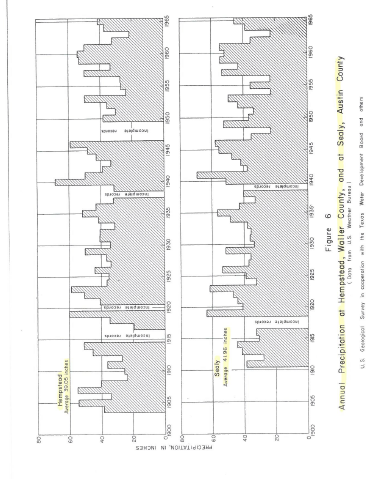 Currently We have a self sustaining reservoir IF it is not over pumped
Over View of the impact of the proposed high rate extraction of reservoir waters from Austin and Waller Counties
4
USGS used 113 wells.Evangeline Aquifer was the most heavily pumped reservoir    Evangeline composed of a thick sequence of sands and clays which interfinger and pinch out over short distancesRainwater furnishes most of the recharge
5
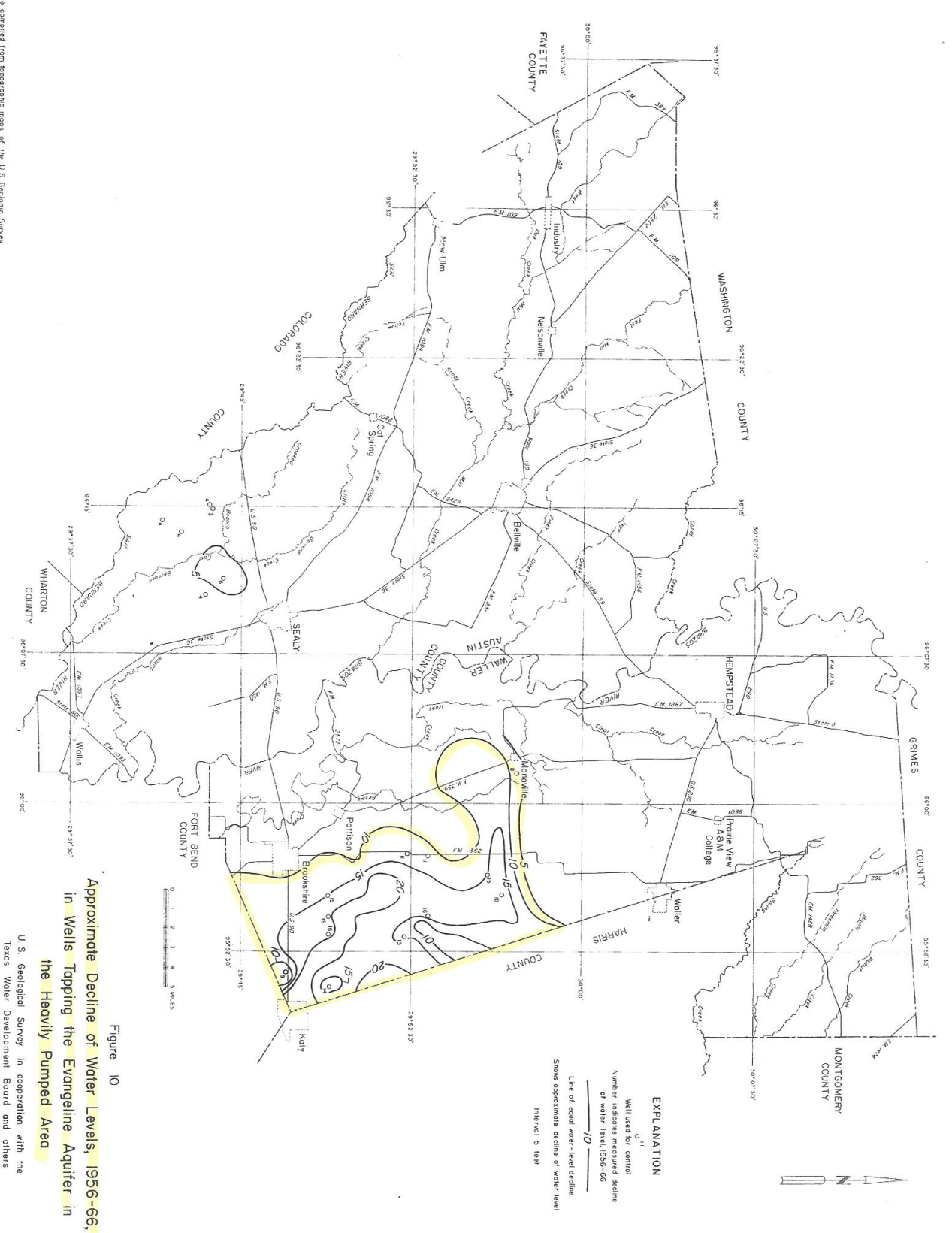 Total pumpage of ground water in 1965 was 42million gallons per day in Waller County, and 8.9 million gallons per day in Austin County
82-85% of this water was used for rice irrigation
6
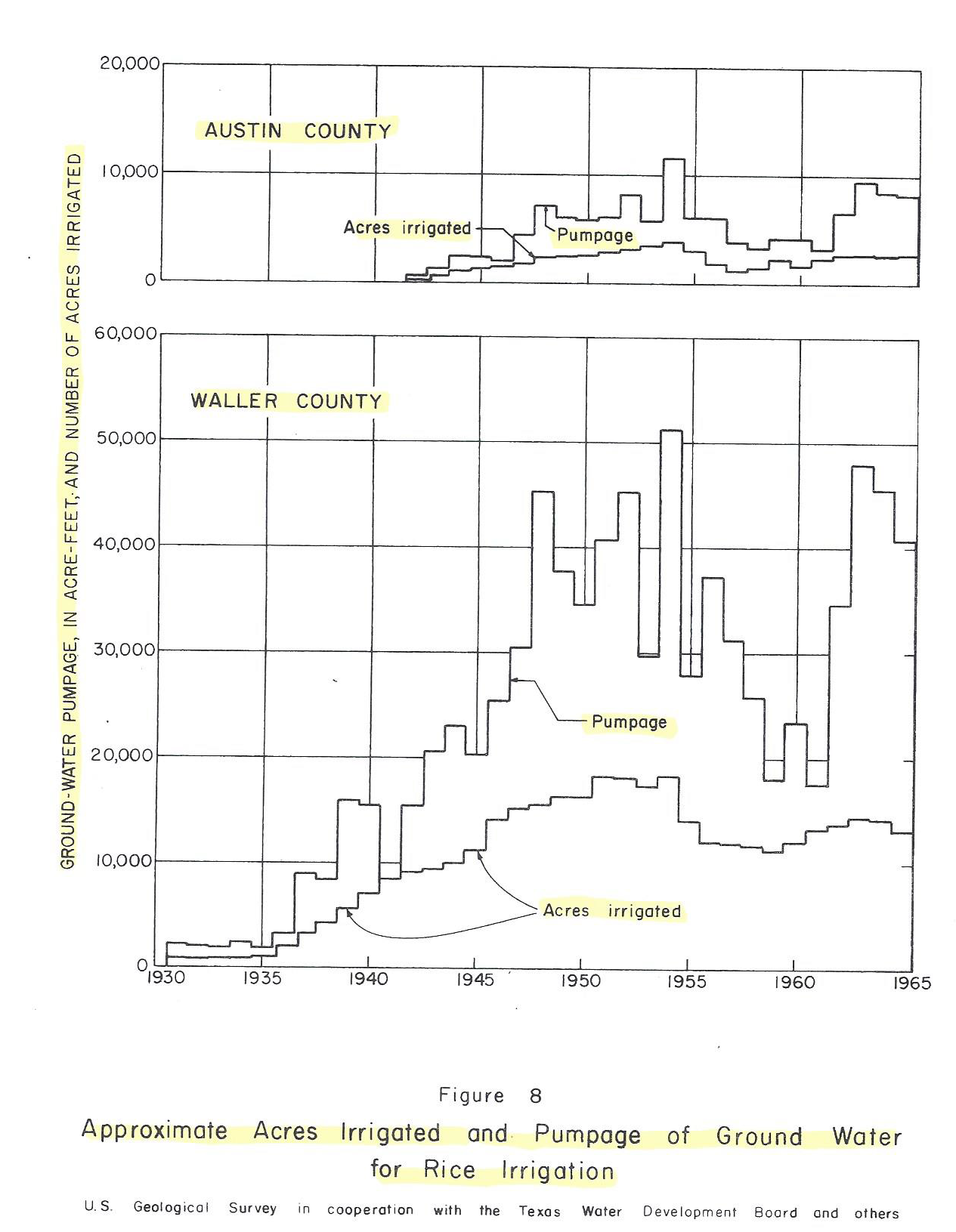 Historically Waller County was the largest producer.  Water levels had fallen by 20 feet in 10 years in southern Waller county.
USGS study was likely undertaken to evaluate long-term viability of the these  counties.
7
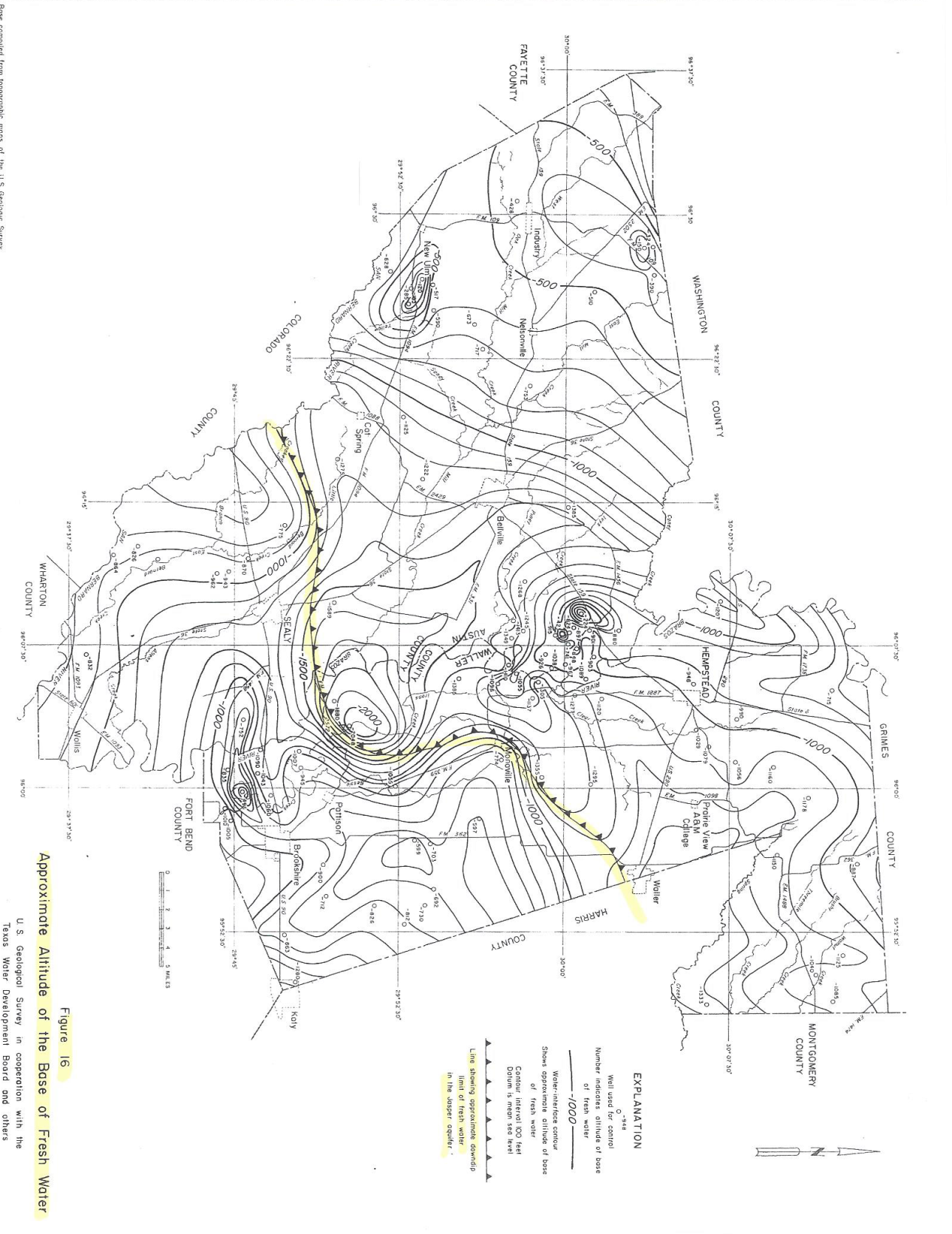 The deeper lying Jasper has been identified as a potential backup source of water.  However there is a clear demarcation between fresh and saline water most likely caused by previous over pumping.
8
Main Points:  73 million acre feet are in the two counties. HOWEVER, only part of the water is available due to the poorer quality of lower, slightly saline aquifers.Evangeline has had damage caused by over pumping in the past, largely as a result of rice farming.Proposed  new volumes, especially without the ‘rest’ periods provided by perennial water off takes, will lead to saline incursions and reservoir damage.Figure 24 Follows
9
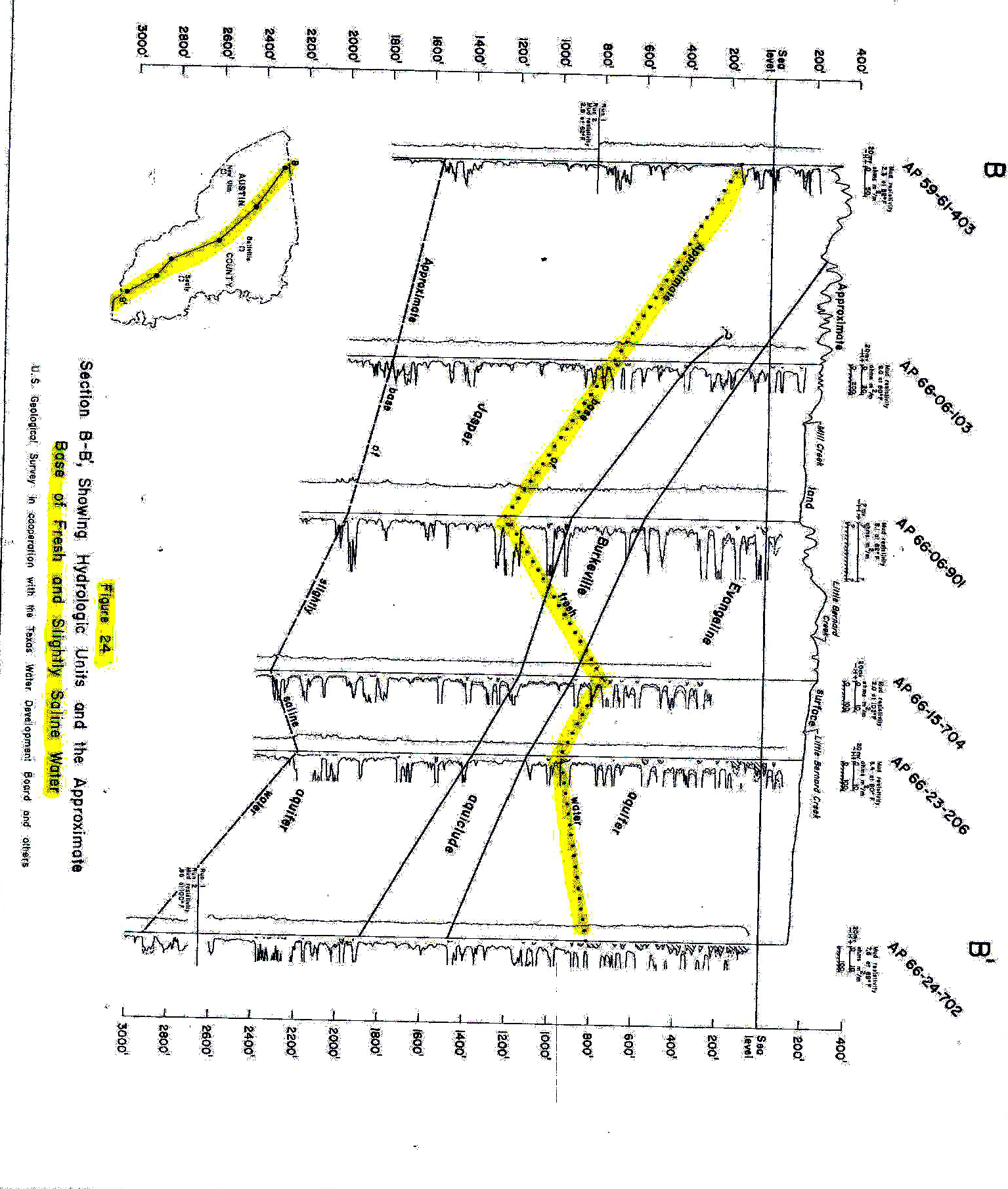 10
Leonard V. Moore Finishes Hubert Yoist Starts
11
Our Concerns are for the CitizensHubert Yoist - Engineer
1.	Electro Purification LLC filed an application for authorization for the completion of ten 	(10) new wells for production of groundwater with the Bluebonnet Groundwater 	Conversation District (BGCD). The wells will be a maximum of twenty-million gallons per day or 	approximately 22,500 acre-feet per annum.  The produced water is to be used within the 	District and transported out-of-district transport to Fort Bend County, Texas.  The 	metropolitan areas of Richmond-Rosenberg are to be the principle users of the water. 
2.	Total groundwater pumpage Sub-Area R/R (Richmond/Rosenberg) was 	10.5mgd for 	2011; a 41% increase from 2010. 
3.	Fort Bend County has experienced a 65% increase in population as of the 2010 census.  
 
4.	The four counties of the Bluebonnet Groundwater Conversation District (BGCD) averaged 	18.75 % in population increase as of the 2010 census.
 
5.  	Electro Purification, Feb. 25, 2013: Wells will not significantly affect water levels in local 	  wells. This Model – Used for well spacing and short-term drawdown
12
Brookshire, Frydek, Simonton
Nearest well deeper than 700 ft.
(6517417, TD = 740 feet)
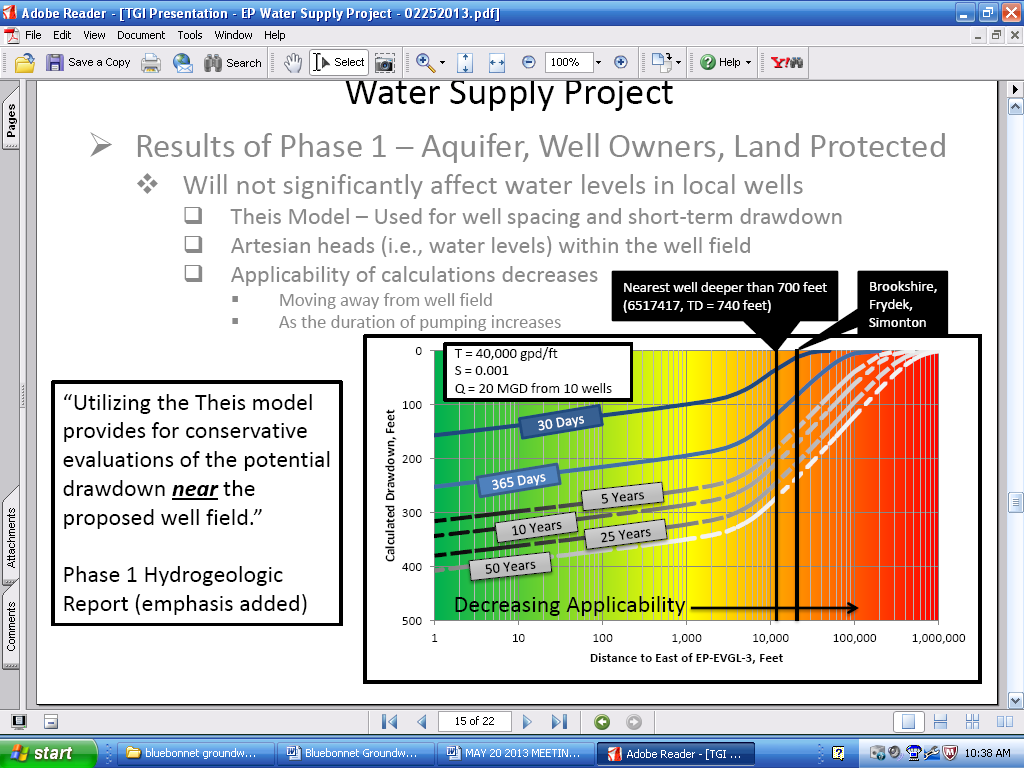 Above from LP presentation of Feb.25 2013
13
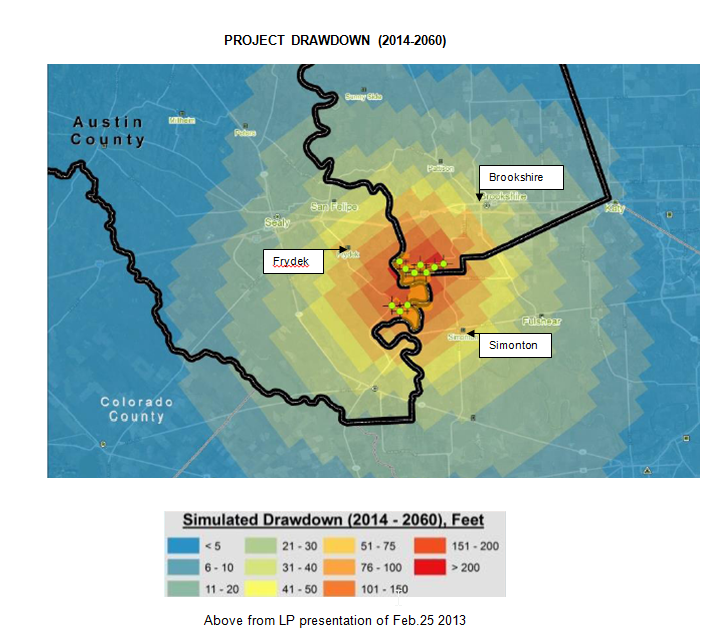 14
15
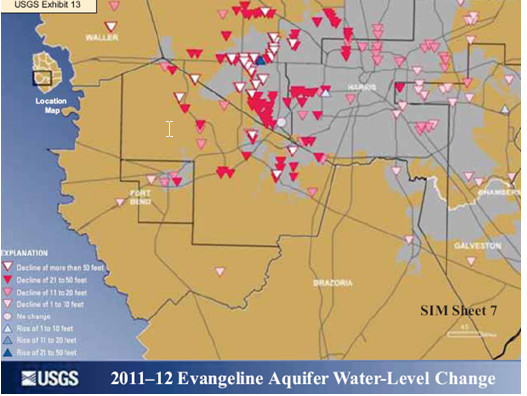 16
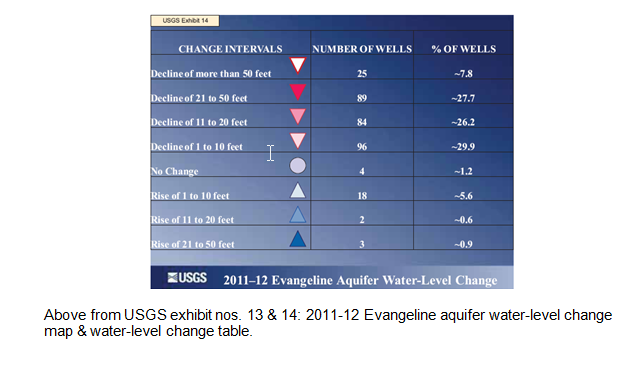 17
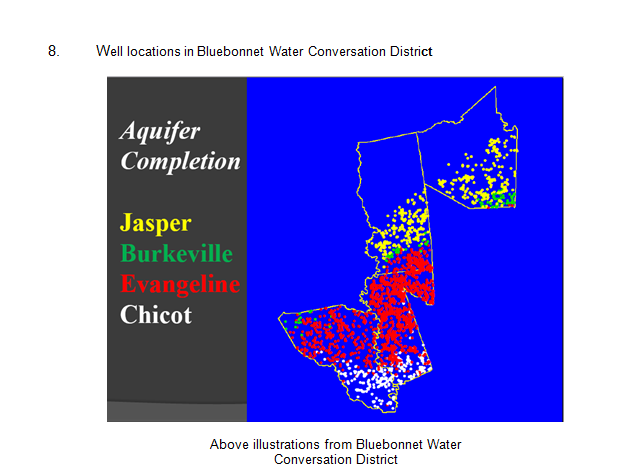 18
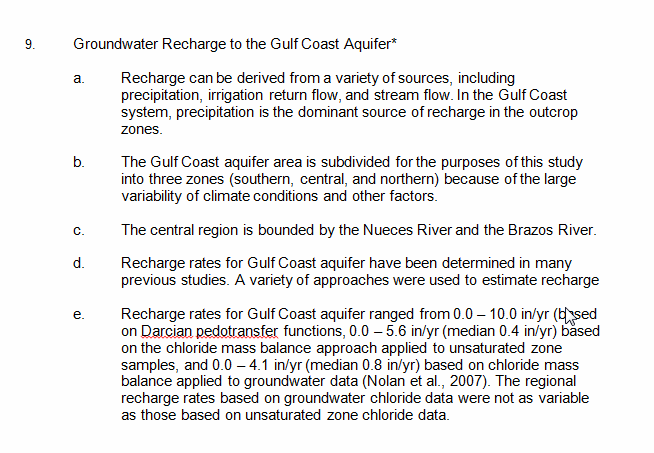 19
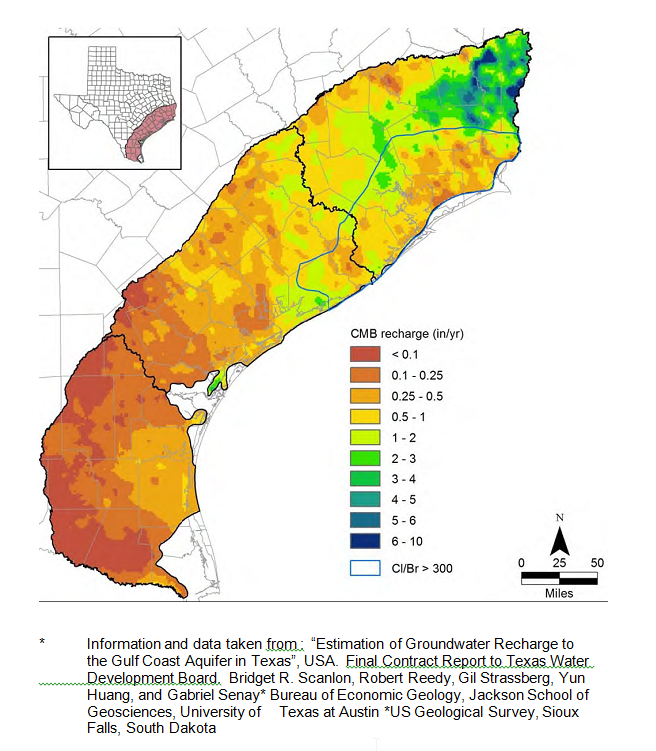 20
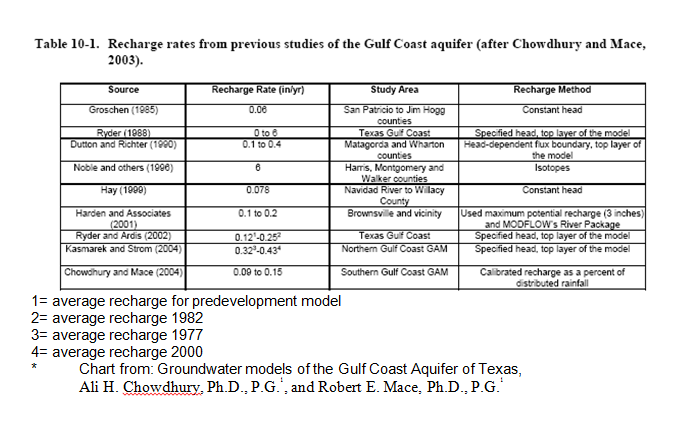 21
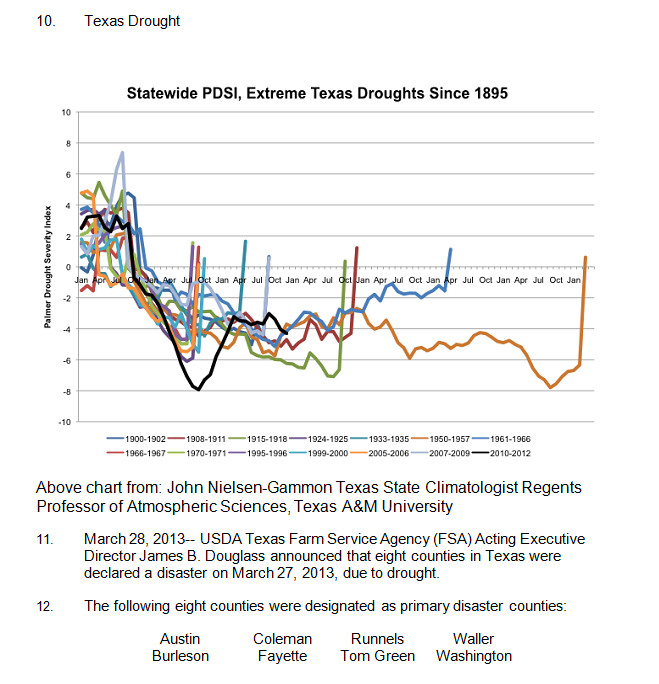 22
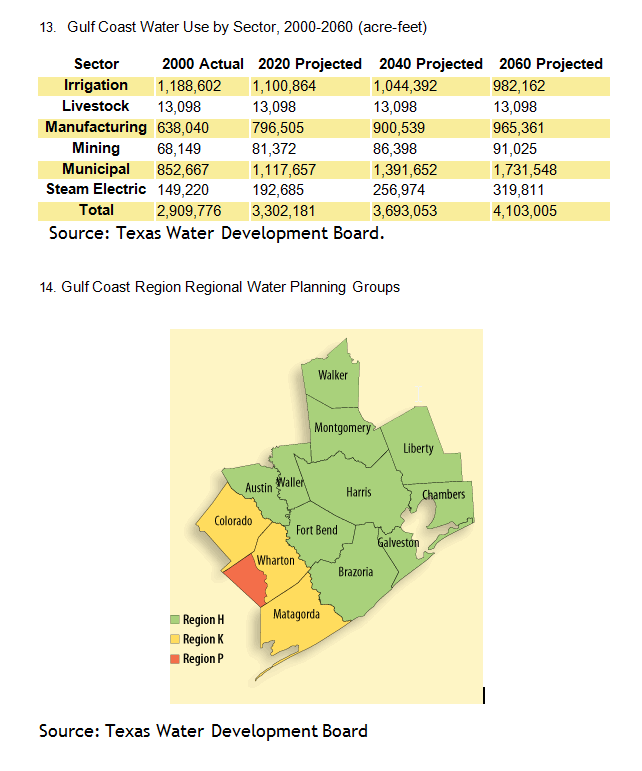 23
Hubert Yoist Finishes Tom Sherman Starts
24
Tom Sherman 3rd PresenterGeophysicist and SpokespersonforConcerned Citizens for Texas Water Resources
25
1.  WHY IS EP APPLICAION WRONG
Study R68 Published in 1967 by USGS
	Missing in Austin County 
	Missing in Waller County
	Missing at Brazos River Authority
	Missing at UT BEG
	Found at TWDB (Certified & internet D/L
Ongoing study because differences found
Present Studies of R68 give every indication we…..
We are most likely to be worse off today than in 67/68.
26
2,  WHY IS EP APPLICAION WRONG
Drilling of water wells in hazardous location
	Known Salt Dome San Felipe/Brookshire)
	Hydrogen Sulfide in other water wells.
	Oil and/or Gas Operations in area
	Subsurface character of dome not mapped
	Base of salt and top of salt not mapped
	2D and 3D geophysical data exist in area
7 of 10 wells are posted in WRONG locations
27
3 WHY IS EP APPLICAION WRONG
Notice of Demand (NOD) to BGCD re Rule 8.7B
	Demand due to drought conditions
	Conditions acclaimed and proclaimed
	Drought not likely to subside experts say
	Drought will increase production… 
	In Chico and Evangeline
	Ergo drought does have an affect on….
	All aquifers that are being used for production 
The people must demand that Rule 8.7B be enforced.
28
4.  WHY IS EP APPLICAION WRONG
Evangeline and deeper aquifers:
	Not qualified or quantified. 
	Quality and inventory must be assessed
Science largely absent from info meetings.
	Paper study not sufficient
	Modeling subject to question.
		Algorithm and input data……
		Need to be audited and identified
Water inventory based on measurements?
29
5.  WHY IS EP APPLICAION WRONG
Recent study of Computer modeling yielded:
	1.  When it comes to GAM’s and DFC’s…
	     It is what is available and is developing
	2.  Consider the distinct possibility that…..
		Computer models produce:
			GIGO (garbage in garbage out)
			SWAG (Scientific Wild … Guess)
TBV (Trust But Verify) must be the minimum standard.
	This slide produced by the same person that……..
	produced the following slide.
30
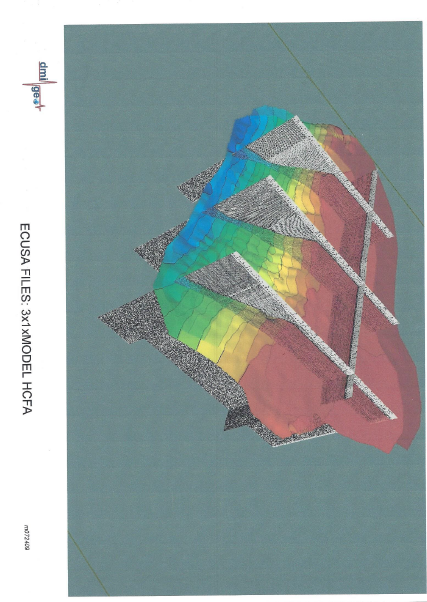 31
Issues To Be covered At Next Opportunity
Subsidence 
Austin and Waller County Water Inventory
Austin and Waller County Production
Water Marketers
Developers
Other Stakeholders
Funding from State and/or Federal Govt.
32
We at CCTWR Wish to ThankThe Concerned CitizensBluebonnet GroundwaterAnd Austin County For the opportunity to presentand the sharing of your time.
Concerned Citizens for Texas Water Resources LPC
cctwr.org
713 444 5315
Contact us for updates of water issues across Texas
33